МБУДО  ЦДОД
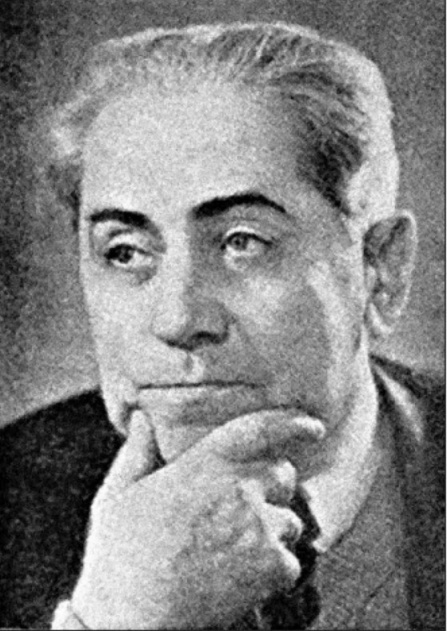 МУНИЦИПАЛЬНЫЙ КОНКУРС ЧТЕЦОВ«Поэты Дона»
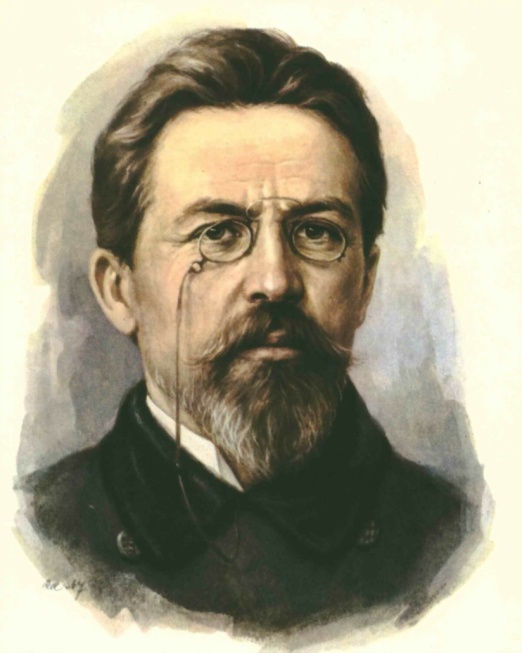 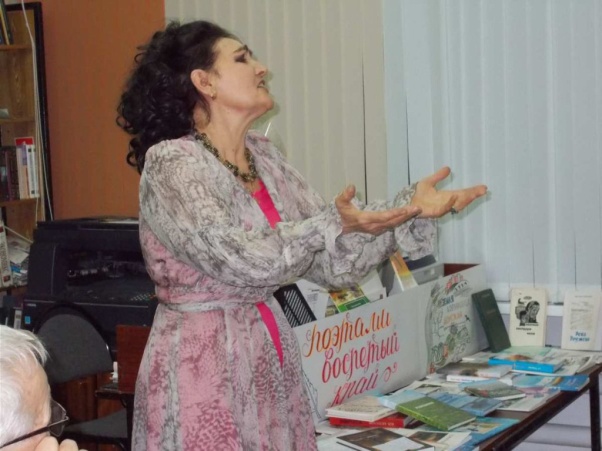 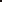 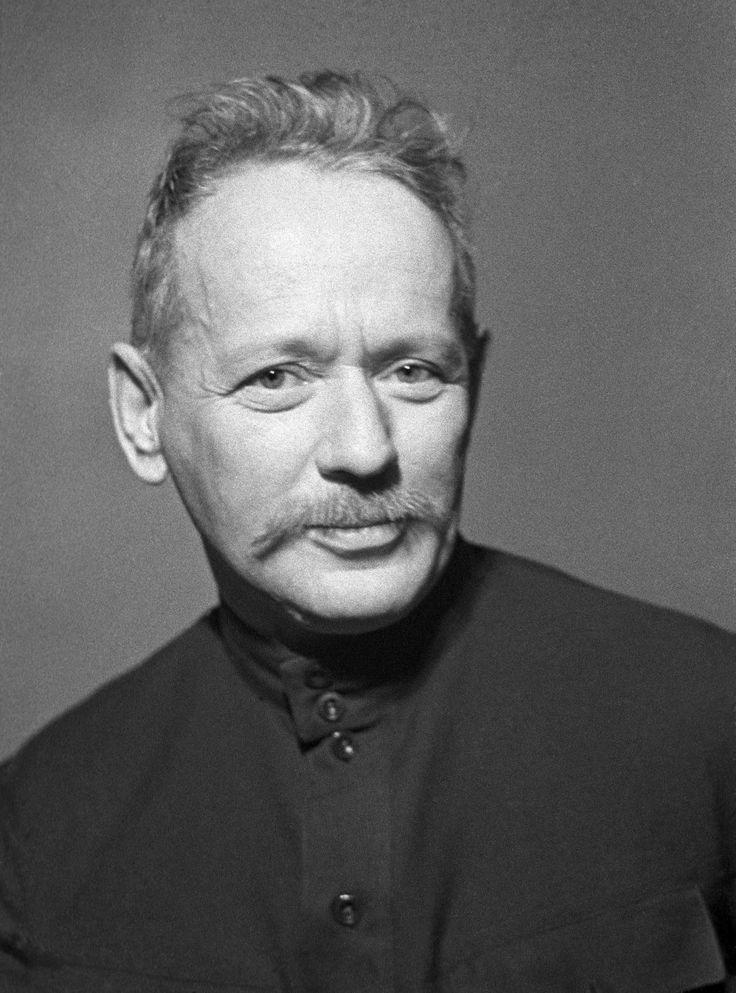 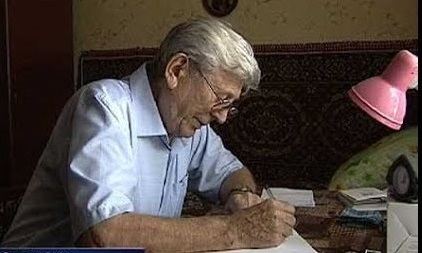 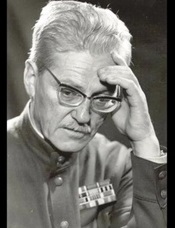